MOVIMENTO MUNICIPALISTA EM SANTA CATARINA
O Movimento Municipalista vem consolidar um movimento de referência aos Municípios Catarinenses, em relação ao apoio técnico e representatividade política institucional. 

Em relação ao apoio técnico, em SC o movimento municipalista por meio da FECAM e das 21Associações de Municípios, vem desde a década de 80 atuando na assessoria/consultoria nas políticas sociais, em especial na Política de Assistência Social.

A FECAM e as Associações contam com um Conselho Político, composto por Prefeitos(as) e áreas Técnicas.
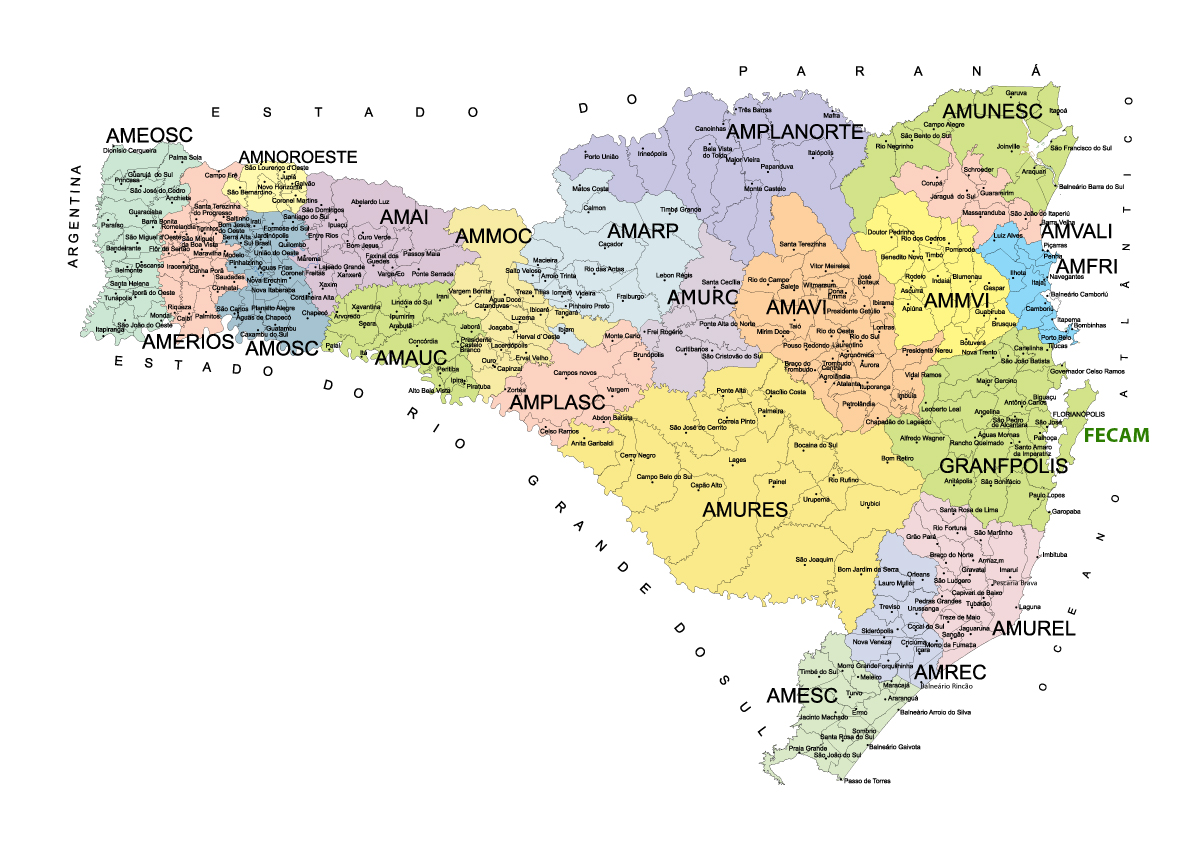 A Federação Catarinense de Municípios – FECAM possui uma trajetória de 40 anos à frente do Movimento Municipalista em Santa Catarina. 

Em parceria com as 21 Associações de Municípios do Estado vem garantindo conquistas em prol do crescimento e desenvolvimento dos municípios do Estado e, consequentemente, da melhoria da qualidade de vida da população.
O Movimento Municipalista acredita que com dedicação, empenho e persistência, é possível transformar a realidade dos municípios, colocando-os em posição de destaque entre os entes federados, com objetivo de fortalecer a gestão pública e dar voz aos Municípios. 

O Movimento Municipalista busca ainda promover o estabelecimento da cooperação intermunicipal e intergovernamental e de ampliar e fortalecer a capacidade administrativa, econômica e social dos municípios, também de promover a melhoria da qualidade dos serviços públicos, a um custo significativamente menor através do modelo associativista e consorciados.
Esse modelo promove a integração dos interesses e das ações dos municípios, principalmente através da discussão técnica e desenvolvimento de ações no âmbito dos Colegiados Regionais e Estaduais das áreas, compostos pelas representações de gestores e trabalhadores municipais, amparados pelo respaldo da articulação política da Diretoria Executiva e do Conselho Político da entidade.
A CNM, FECAM e as Associações de Municípios atuam também de forma significativa na promoção da capacitação de técnicos e gestores, com vistas à sua qualificação, o que em última instância, gera maior eficiência na prestação de serviços públicos municipais. 

Além da sua competência técnica, sua isenção político-partidária confere ao movimento municipalista credibilidade junto à sociedade, sendo uma referência no Estado.
Confederação Nacional dos Municípios - CNM
Federação de Consórcios, Associações de Municípios e Municípios de SC – FECAM
Associações de Municípios de SC (21)
Essa estrutura é em relação a política de Assistência Social.
Colegiados Regionais de Assistência Social
Colegiado Estadual de Assistência Social - COAS
Assessor em Políticas Públicas - Assistentes Sociais
 Amauc - Neusa Amavi – Denise Amplanorte - Valéria Granfpolis – Vânia
Amures – Lauro
Amurel - Ivania 
Amesc – Rosangela
Amfri - Neuza 
Amunesc - Evelise 
Amvali – Cilene
Amosc - Marlete 
Ammvi – Nayara

Fecam – Janice
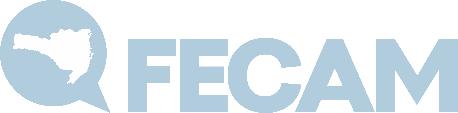 Técnico Responsável das Associações e Coordenadores 
Amnoroeste – Rose
Amai – Fernanda
Amerios - Giley e Kathiucya
Amplasc - Fabiane e Andressa 
Amurc - Sandra e Veneranda 
Amrec – a definir 
Ameosc – Ana e a Claudia 
Amarp – a definir 
Ammoc - Sandra e Rúbia
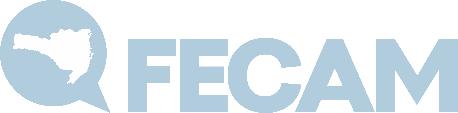 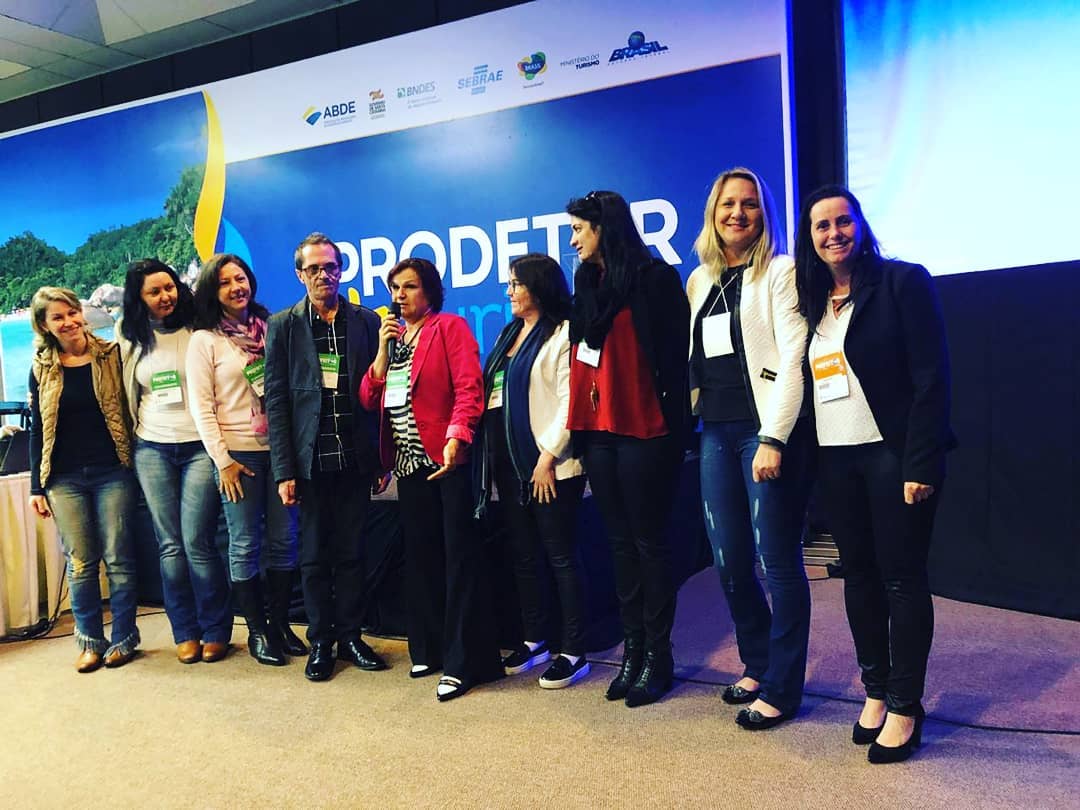 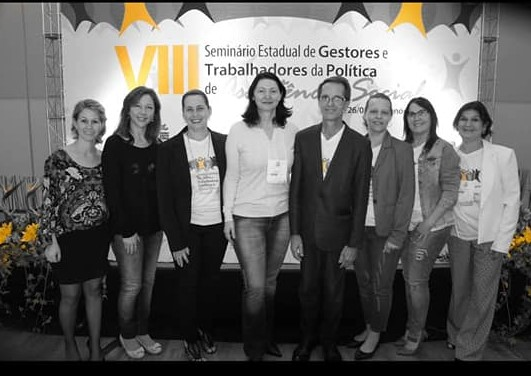 COLEGIADO ESTADUAL DE ASSISTENCIA SOCIAL
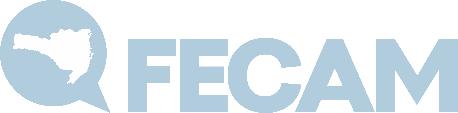 COAS/SC tem por objetivo congregar os assessores em políticas públicas das 12 Associações e da FECAM, e demais Coordenadores dos Colegiados das 21 Associações de Municípios, oportunizando o debate e a construção de soluções comuns, bem como, o aperfeiçoamento técnico dos servidores municipais na Política de Assistência Social dos municípios filiados à FECAM, considerando sua finalidade estatutária e a sua missão.
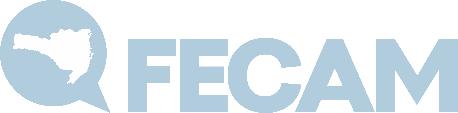 O Colegiado de Assistência Social das Associações dos Municípios Catarinenses – COAS/SC, é um órgão vinculado a FECAM e as 21 Associações de Municípios, com Regimento Interno.

* Participam a FECAM e seus 21 Coordenadores Regionais. 

Participam os Assessores em Políticas Públicas - Assistentes Sociais e Coordenadores das demais Associações Regionais.

Reuniões anuais presenciais antes da pandemia – 4 encontros por ano, e desde 2020, reuniões virtuais mensais. 

As demandas a serem debatidas nas reuniões do COAS, vem das regiões e levadas, quando necessário ao Coegemas.
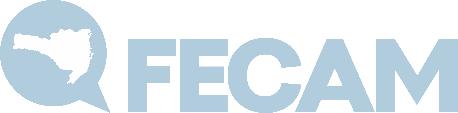 DIRETORIA DO COLEGIADO ESTADUAL DE ASSISTÊNCIA SOCIAL
O COAS/SC é coordenado por uma diretoria composta de 4 (quatro) membros: 

I – Coordenador: Denise Dolejal (AMAVI)
II – Vice-Coordenador: Valéria da Silva (AMPLANORTE) 
III – 1º Secretário: Nayara Brito (AMMVI)
IV – 2º Secretário: Neuza Botega (AMFRI)

Coordenação que assumiu no dia 22/02/2021.
ALGUNS REGISTROS DAS REUNIÕES DO COAS...
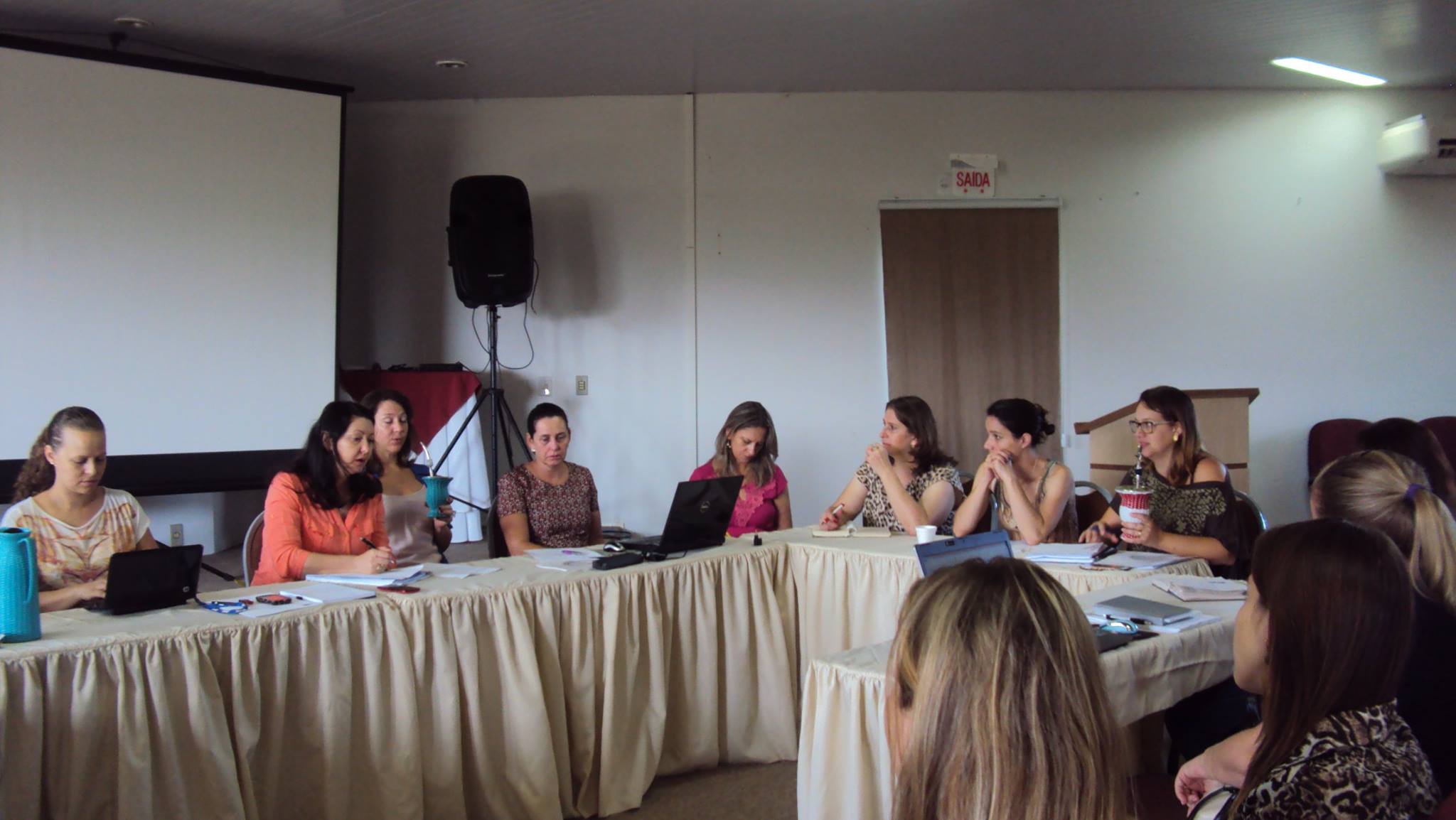 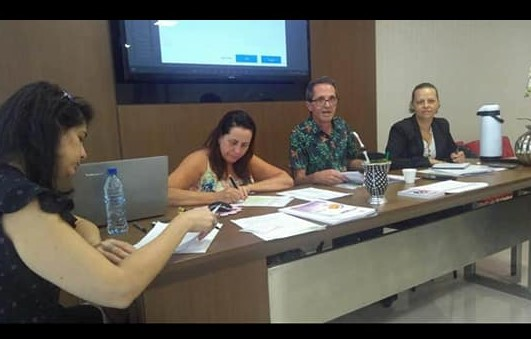 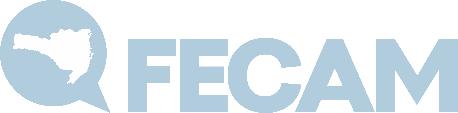 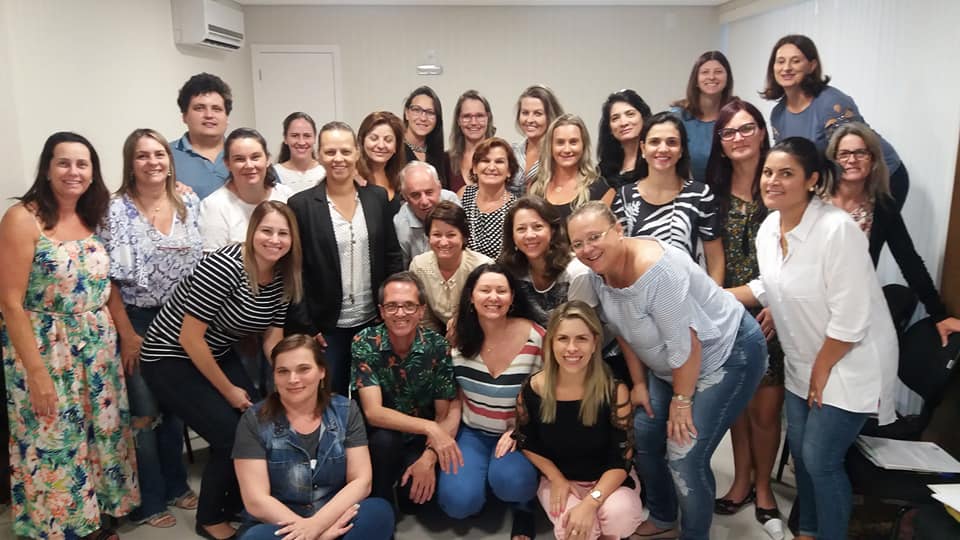 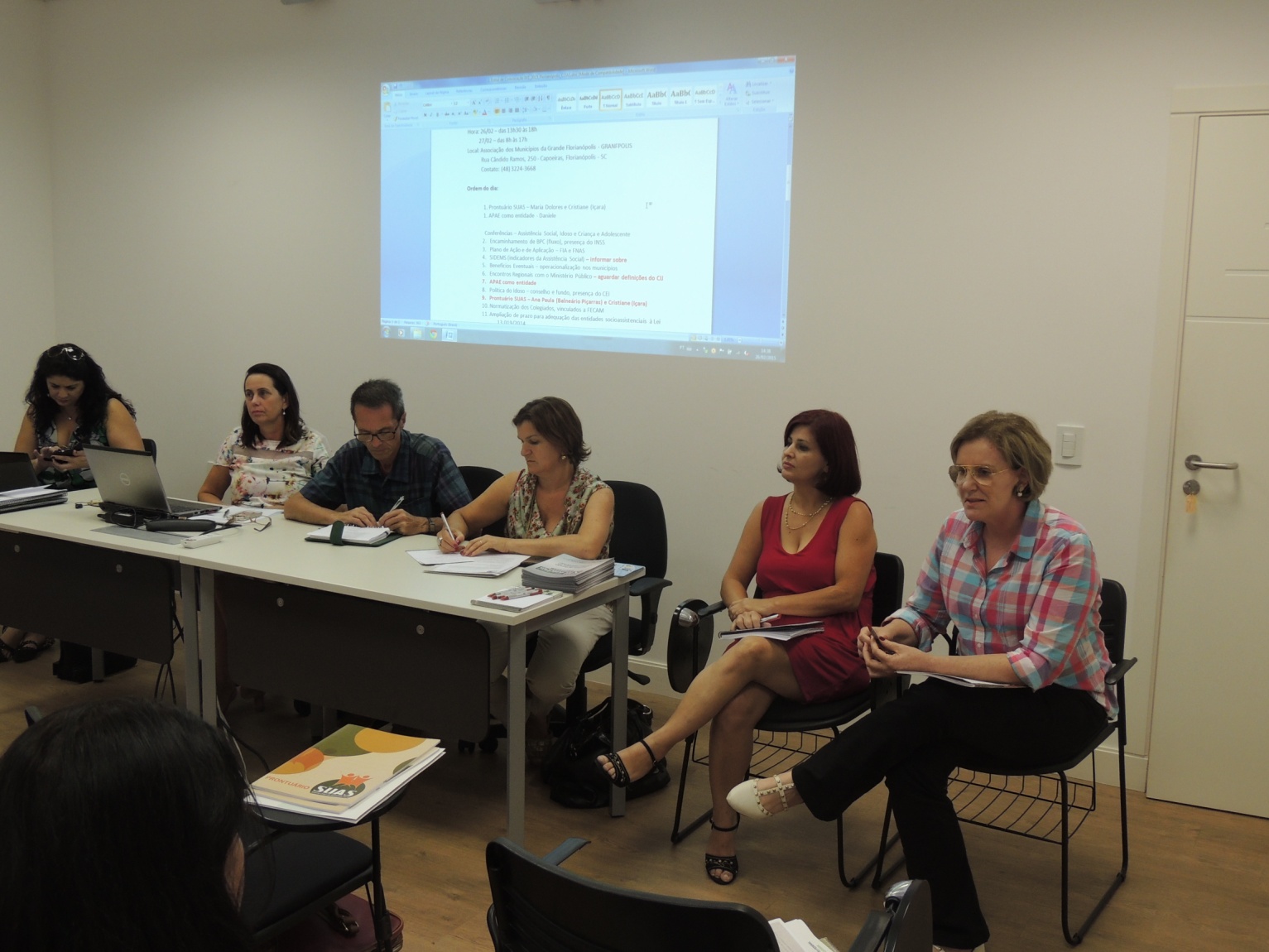 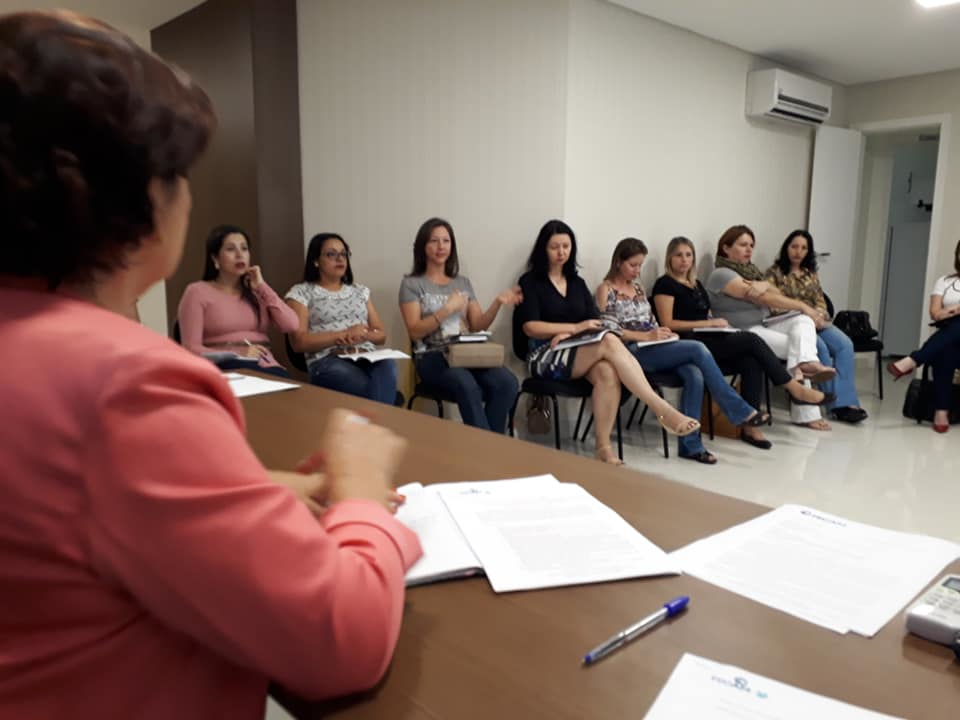 Alguns Registros...
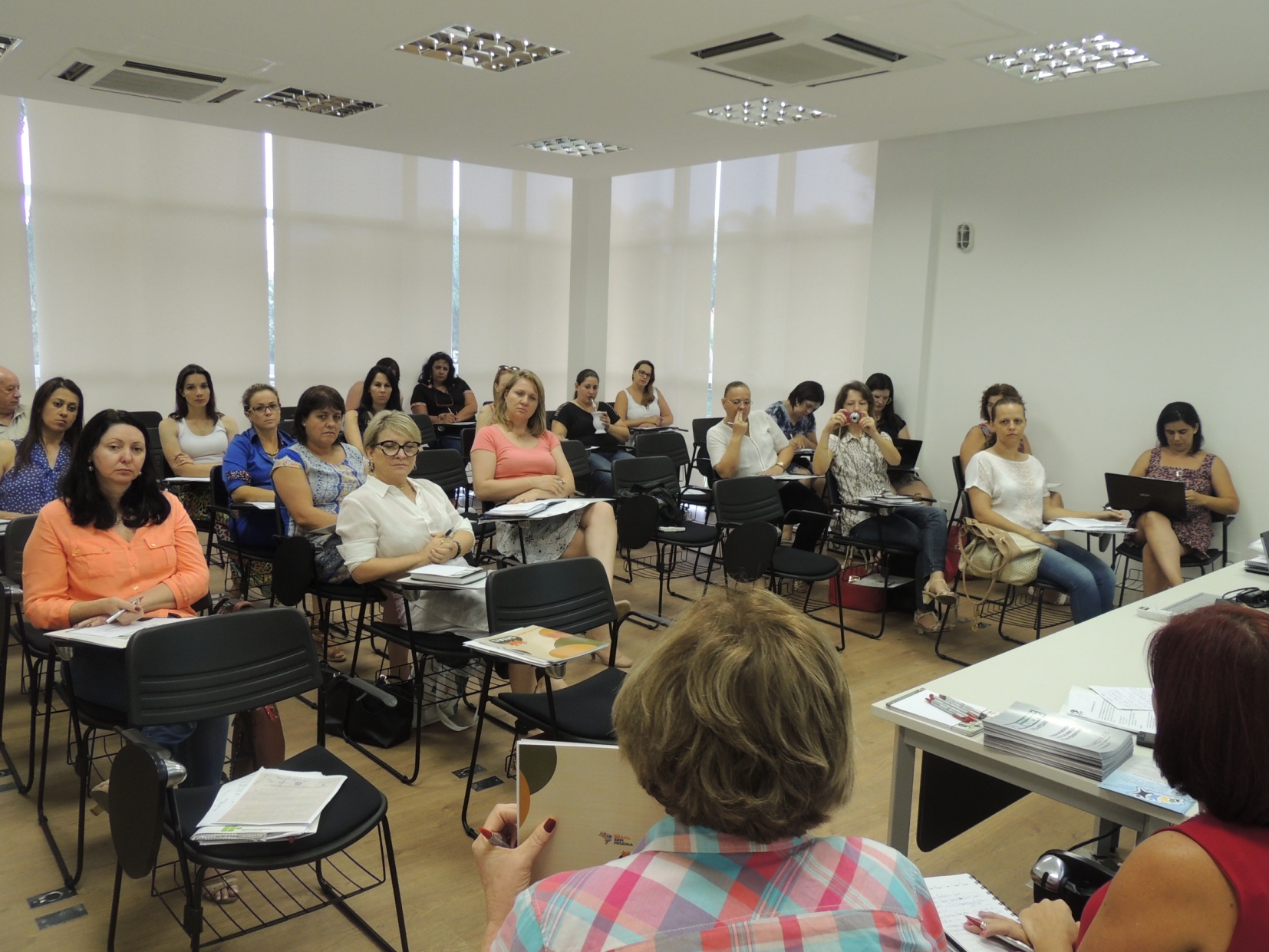 A partir de 2020 nossa reuniões virtuais...
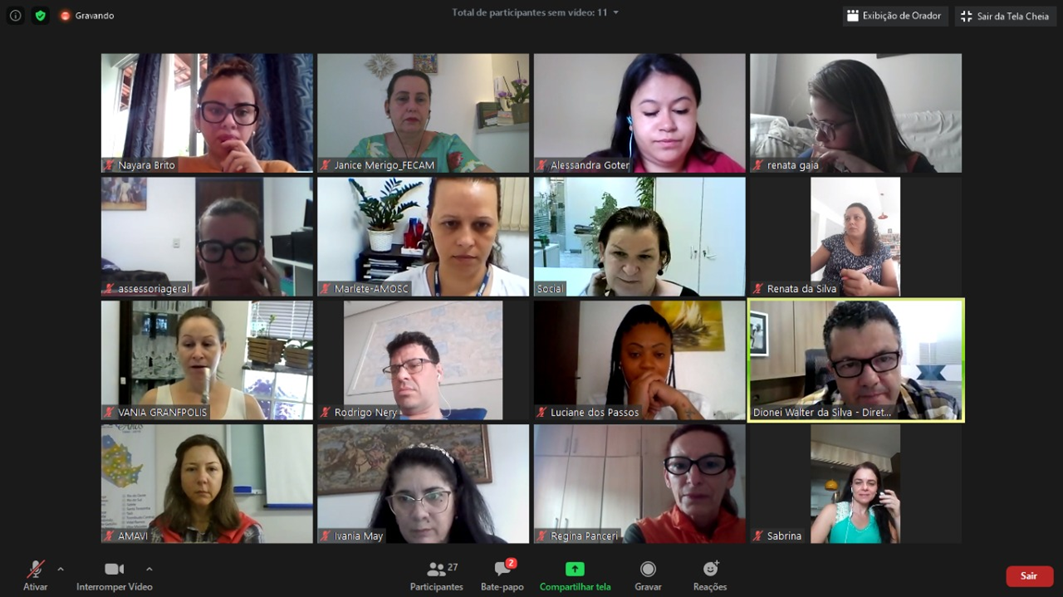 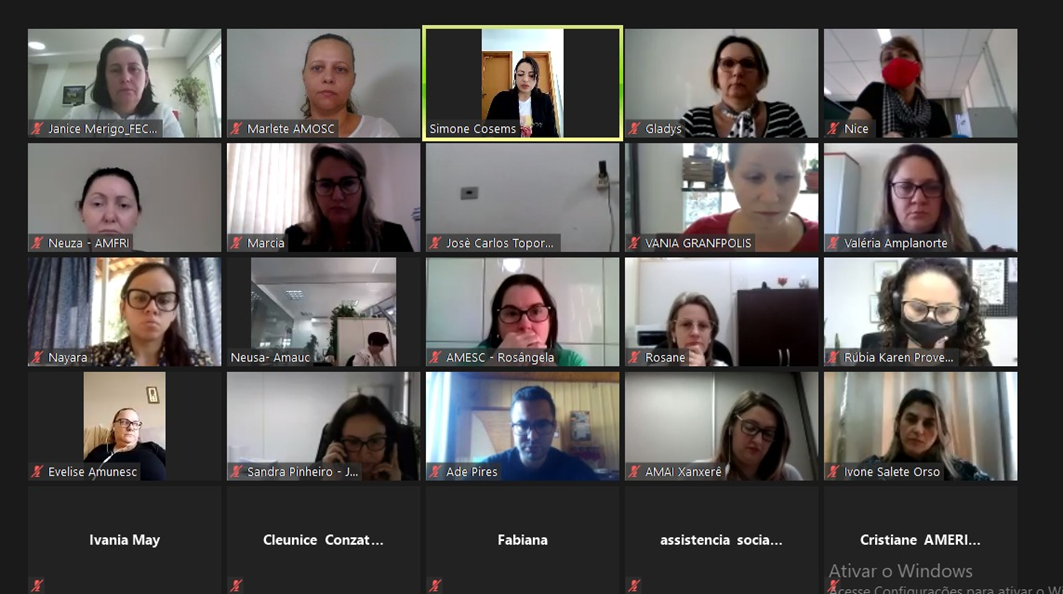 COLEGIADOS REGIONAIS DE ASSISTENCIA SOCIAL
O Colegiado Regional de Assistência Social das Associações dos Municípios Catarinenses, é um órgão vinculado a Associação de Municípios, organizado por um Regimento Interno.

Reuniões conforme prevê o Regimento Interno do Colegiado., na sua maioria 1 vez ao mês. 

Os Colegiados Regionais são formados por Gestores e Trabalhadores do SUAS;
O Colegiado Regional é órgão de decisões, com finalidade de analisar, orientar, promover e executar o planejamento de ações no âmbito da Política de Assistência Social e do Sistema Único de Assistência Social – SUAS, constituindo-se em instância de integração dos gestores e técnicos municipais de Assistência Social, fortalecendo os avanços regionais.
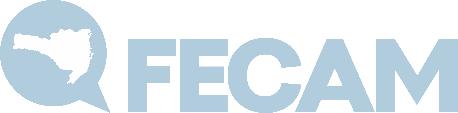 Fonte: Elaborado pela Assistente Social da GRANFPOLIS, Vânia Guareski Souto e validado pelo COAS, 2021.
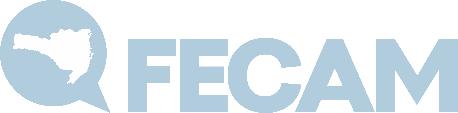 AÇÕES REALIZADAS PELOS COLEGIADOS REGIONAIS:
Regimento interno, eleição de coordenação
Definição de representações do colegiado em eventos e outras instâncias;
Realização de Reuniões mensais;
Instituição de grupos de trabalho para estudos específicos
Deliberações e realizações de capacitações, palestras e formações;
Discussões e encaminhamentos de documentos / manifestações sobre assuntos que envolvam a coletividade dos municípios;
Fortalecer a representação e representatividade dos municípios, promovendo a articulação e integração com os órgãos regionais, estaduais e nacionais;
Articular para que tenhamos representação das regiões nas diversas instâncias de articulação, pactuação e deliberação;
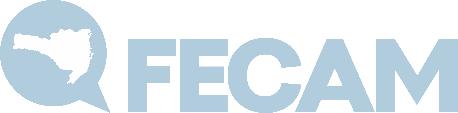 Coordenação e assessoria técnica ao Colegiado Regional;
Participação efetiva nas reuniões e demandas do COAS;
Orientações tecnicamente os Municípios na área da assistência social, direitos humanos e demais políticas, conforme demanda de cada região (Habitação, Saúde, Educação....)
Articulação com o Colegiado de Conselheiros de Direitos e Tutelares
Parcerias objetivando apresentação de experiências realizadas de forma intersetorial nos Municípios
Organiza grupos de estudos relativos a assuntos demandados pelos Municípios
Organiza grupos para troca de experiência entre os Municípios – CRAS, CREAS, Abrigos
Organiza Grupo de Estudos de Gestão de Riscos e Eventos Naturais; 
Busca e articula as parceria com órgãos Estaduais e Federais;
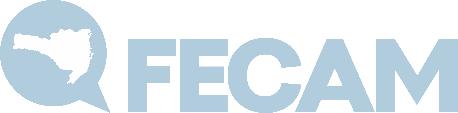 Assessora os Municípios no processo metodológico da realização das Conferência Municipais de Assistência Social;
Manter-se atualizado e encaminhar periodicamente aos municípios, informes, portarias, leis, comunicados, resoluções e instruções normativas relativas às políticas públicas, orientando sua aplicabilidade e responsabilidades municipais;
Organiza Câmara Técnica para as reuniões do Colegiado Regional; 
Assessora os Municípios na elaboração dos Planos Decenal dos Direitos da Criança e Adolescente
Orienta sobre o funcionamento dos Conselhos Municipais e regularização dos FMAS
Assessora os Municípios na atualização das Leis do SUAS (CMAS, FMAS, Benefícios e Política de AS)
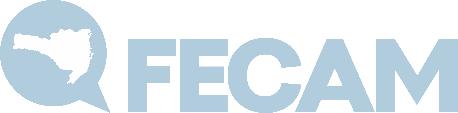 Assessora os Municípios para elaboração dos Planos Municipais de Assistência Social;
Prestar assessoria particularizada de forma a atender as demandas específicas de cada município, respeitando o porte dos municípios;
Promover capacitações e formações para os gestores, trabalhadores e conselheiros, visando a troca de experiências, propondo e estimulando iniciativas de acordo com as demandas;
Elaborar diagnósticos, mapeamentos e estudos técnicos que possam contribuir na estruturação ou reestruturação de oferta de serviços socioassistenciais. 
Participar ativamente das reuniões do Colegiado Estadual de Assistência Social da FECAM - COAS, do Colegiado Estadual de Gestores Municipais de Assistência Social - COEGEMAS e da Câmara Intergestores Bipartite – CIB, dos Conselhos Estaduais, dos eventos regionais, estaduais e nacionais afetos as áreas da assessoria, além de outros de interesse dos municípios;
AGRADECEMOS  A OPORTUNIDADE 
DO DIÁLOGO!

ESSE É O MOVIMENTO MUNICIPALISTA DE SANTA CATARINA!